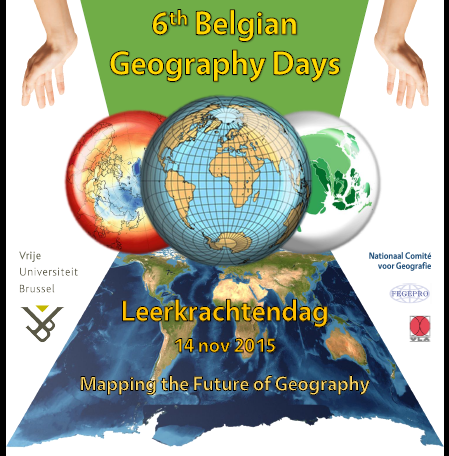 Bevolking, land en voedsel
Chris KestelootDivision of Geography and TourismDepartment of Earth and Environmental Sciences
KU Leuven

chris.kesteloot@ees.kuleuven.be
Bevolking, land en voedsel
Bevolking
Land
Voedsel
Bevolking bewerkt land en produceert voedselom zichzelf in stand te houden
Alleen platteland
Zo simpel is het niet …
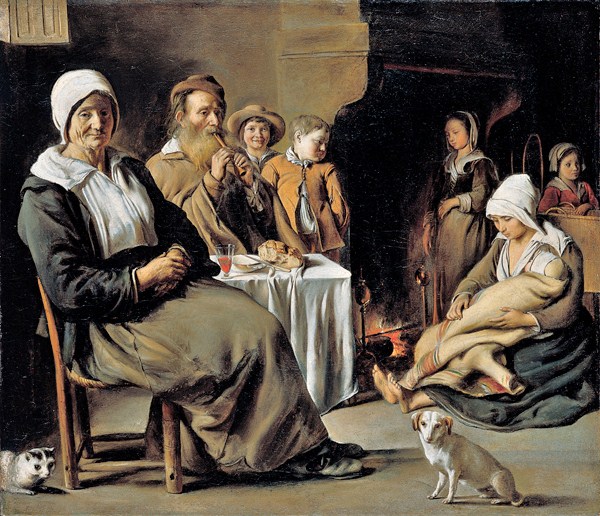 Bevolking
Sommigen te oud of te jong om te werken
Actieve bevolking
= +/- vaste verhoudingin totale bevolking
Hoewel …
Japanse bevolking 1950-2050
Bevolking
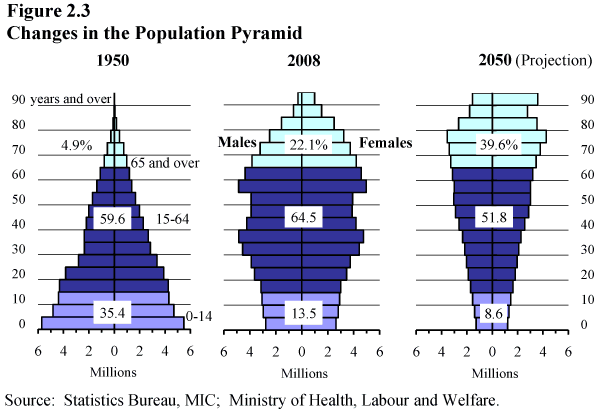 Niet zo vaste verhoudingin totale bevolking
(demografische transitie)
Hoewel …
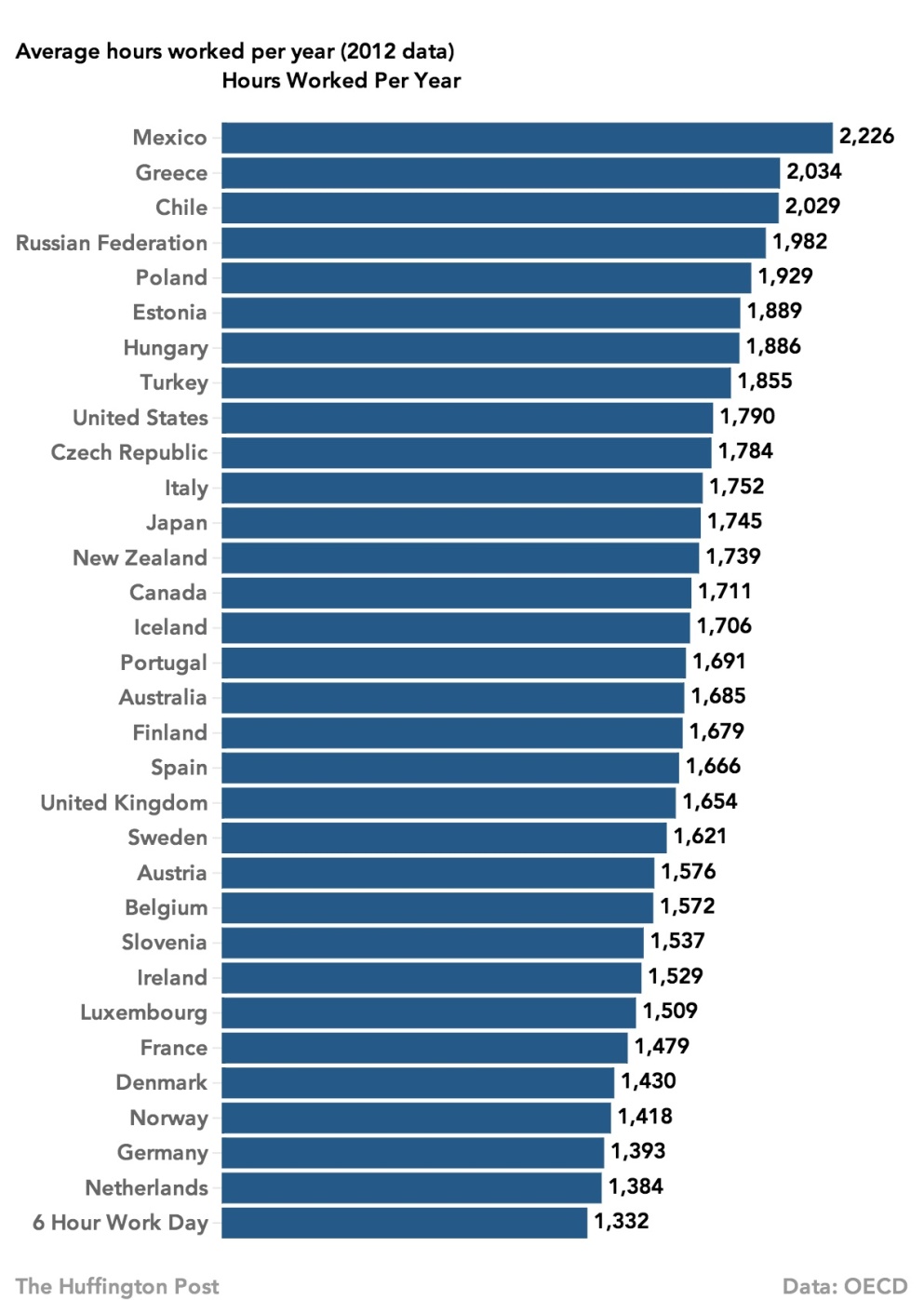 Bevolking
Arbeidsduur kan/moet variërennaargelang van ruimte en historische periode
Zo simpel is het niet …
Landbouw => uitputting van de grond
Stikstof N, Fosfor P, Zwavel S 
+ andere mineralen weg met de oogst
Land
Humus en mineralen aanbrengen om vruchtbaarheid te behouden/verbeteren 
Braaklegging => herstel biomassa=> humus en mineralen =>tijd en ruimte voor rotatie
Aanvoer van humus en mineralen van elders=> veeteelt of zwaar vervoer=> ruimte voor meststof en energie voor aanvoer
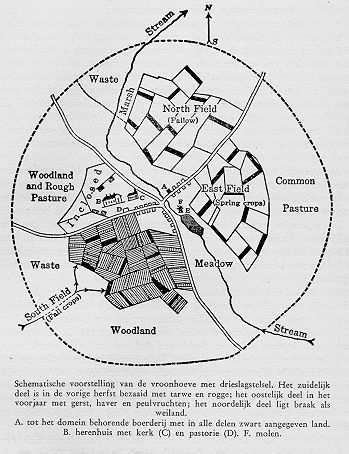 Land
Drieslagstelsel:
elke slag braak om dedrie jaren
Vee brengt mest uit gemene gronden naarbraakliggende akkers
Niet heel het landproduceert voedsel
Hoewel …
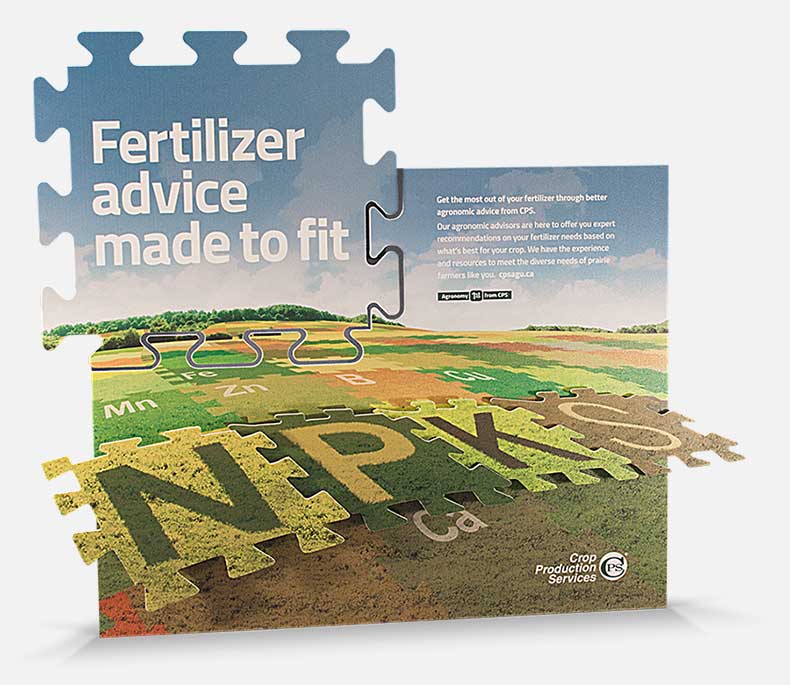 Industriële meststoffenverbreken de lokale band tussen vruchtbaarheid en mestproductie
Dankzij goedkoop transport
Land
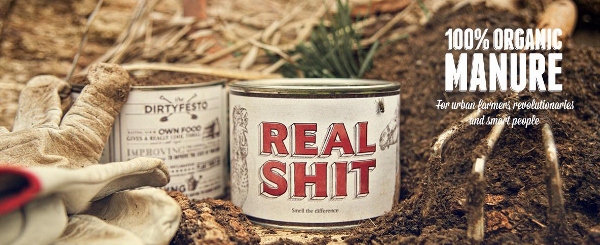 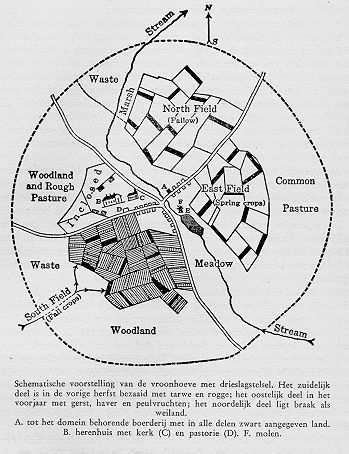 Zo simpel is het niet …
Voedsel
Vee moet ook gevoed worden
Werktuigen, kleding, energie, huishoud-gerief  komen ook van het land
Hoewel …
Goedkoop transport = loskoppelingproductie en gebruikvan landbouwproducten
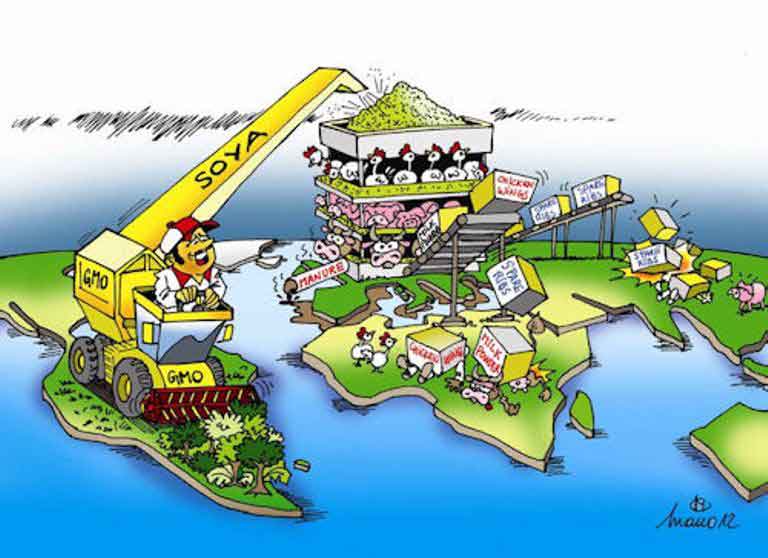 In het begin houden we het simpel Bevolking, land en voedsel: drie verhoudingen
Bevolking

P
Land

L
Voedsel

Q
Drie fundamentele relaties
Een bevolking (aantal P) moet land bewerken (oppervlakte L)om bestaansmiddelen te produceren (gewicht Q)
en zichzelf in leven te houden
Bevolkingsdichtheid= rendement/arbeidsproductiviteit (inw/km²)
Rendement = arbeidsproductiviteit*bevolkingsdichtheid (ton/ha)
Arbeidsproductiviteit = rendement/bevolkingsdichtheid (ton/inw)
Bevolkingsgroei
Bevolking

P
Land

L
Voedsel

Q
Welke oplossingen indien bevolking groeit en Q niet meer voldoende is om P te voeden?
Geografische oplossingen
Demografische oplossingen
Bevolkingsgroei
hongersnoodconflictenepidemieën
kloosters, begijnhovenabortus, kindermoordemigratie
uitbreiding (kolonisatie)

hogere rendementen(nieuwe technieken/verstedelijking)
“Natuurlijke” oplossingen
Bevolkingscontrole
Demografische oplossingen
Bevolkingsgroei
hongersnoodconflictenepidemieën
kloosters, begijnhovenabortus, kindermoordemigratie
Bevolkingsgroei
Bevolking

P
Land

L
Voedsel

Q
Geen verandering
Welke oplossingen indien bevolking groeit en Q niet meer voldoende is om P te voeden?
Demografische oplossingen
Territoriale oplossingen
Technologische oplossingen
Geografische oplossingen
Bevolkingsgroei
uitbreiding (kolonisatie)

hogere rendementen(nieuwe technieken/verstedelijking)
Bevolkingsgroei
Bevolking

P
Land

L
Voedsel

Q
Geen verandering
Welke oplossingen indien bevolking groeit en Q niet meer voldoende is om P te voeden?
Territoriale oplossingen
Hoewel …
Moeilijkheid om nieuw territorium in gebruik te nemen (andere natuur => andere technieken) =>ecologisch gevaar
Begrenzing door klimatische en reliëfelementen
=> Begrenzing van de bestaanswijze
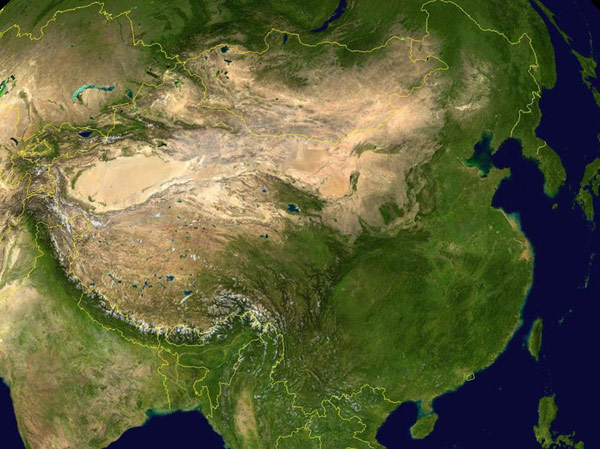 toendra
woestijn
bergen
tropisch regenwoud
Hoewel …
Er bestaan geen leegstaande bruikbare territoria => conflicten en overheersing of verjaging oorspronkelijke gebruikers (militaire technologie)
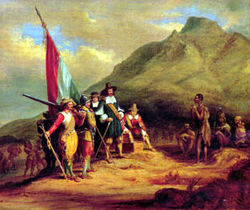 Hoewel …
Moeilijkheid om groter territorium bij elkaar te houden (toenemende grenslengte; toenemende interne heterogeniteit)
	=> belang van leger en administratie => gevaar onevenwicht tussen landbouwers en niet-producenten
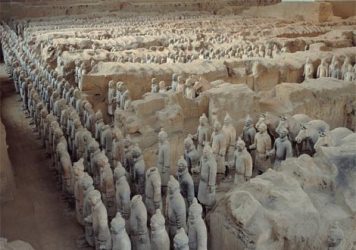 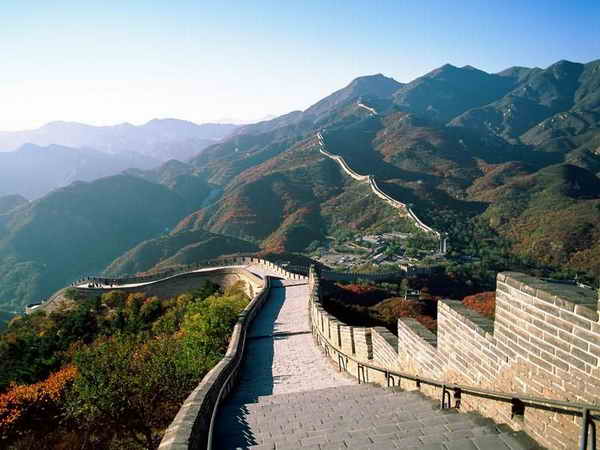 Bevolkingsgroei
Bevolking

P
Land

L
Voedsel

Q
Gelijk             Hoger            Hoger
Welke oplossingen indien bevolking groeit en Q niet meer voldoende is om P te voeden?
Technologische oplossingen 
gericht op landrendement
Hoewel …
Gevaar van te grote druk op het fysische milieu (ecologische rampen)
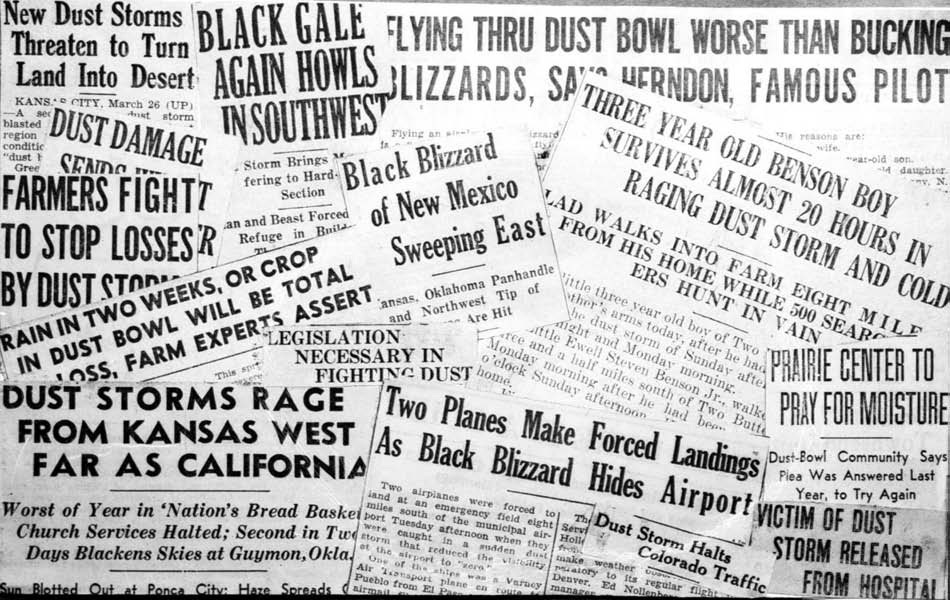 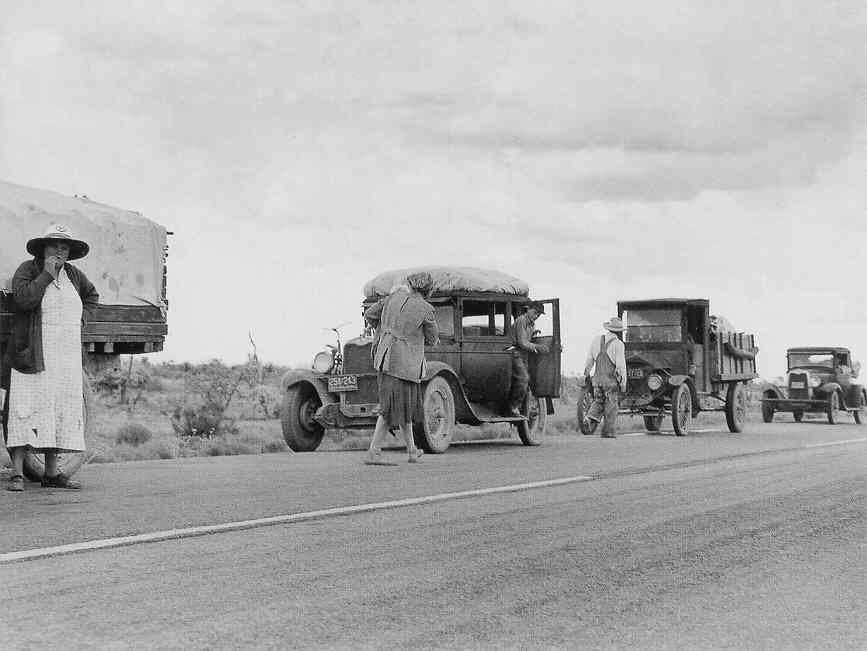 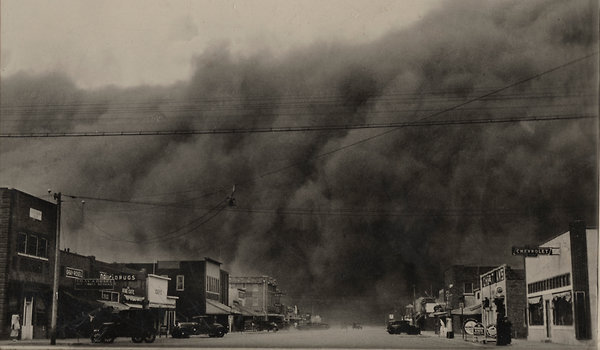 Bevolkingsgroei
Bevolking

P
Inactie ve bevol king
Land

L
Voedsel

Q
Hoger             Gelijk            Gelijk?
Welke oplossingen indien bevolking groeit en Q niet meer voldoende is om P te voeden?
Technologische verbeteringen 
gericht op arbeidsproductiviteit = Geen oplossing
Bevolkingsdichtheid= rendement/arbeidsproductiviteit
Bevolkingsgroei
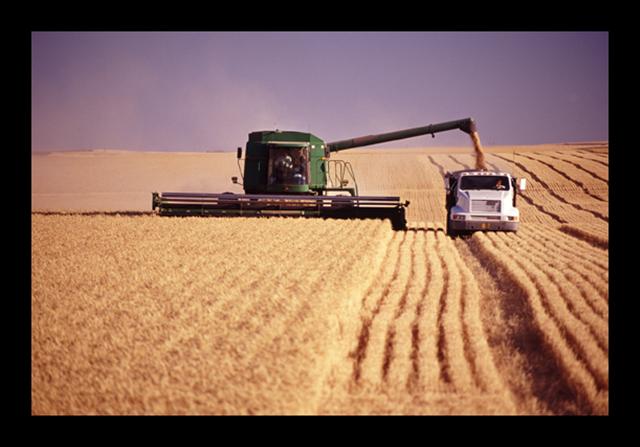 Bevolking

P
Inactie ve bevol king
Land

L
Voedsel

Q
Hoger             Gelijk            Gelijk?
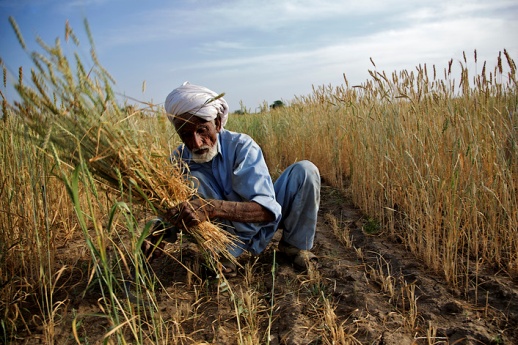 Welke oplossingen indien bevolking groeit en Q niet meer voldoende is om P te voeden?
Technologische verbeteringen gericht op arbeidsproductiviteit = Geen oplossing
Stijging arbeidsproductiviteit = Geen oplossing
Stijging arbeidsproductiviteit
Bevolking

P
Inactie ve bevol king
Land

L
Voedsel

Q
Hoger             Gelijk            Gelijk
Minder bevolking is nodig om Q te produceren
Deel bevolking vrijgesteld van Q te produceren
Wat zal deze bevolking doen? 

Drie antwoorden (er zijn nog andere mogelijkheden…)
Stijging arbeidsproductiviteit
export
Bevolking

P
actieve bevol king
Land

L
Voedsel

Q
Q+
Hoger             Gelijk            Lager
Motor van ruimtelijke expansie
1° bijkomend land bewerken => toename L en Q 
     alleen als er meer land beschikbaar is
     Q+ kan: 
	- geëxporteerd worden
	- bevolkingsgroei voeden => meer expansie
Stijging arbeidsproductiviteit
export
Bevol-king

P
Stadsbevol king
Land

L
Voedsel

Q
Qu
Hoger             Gelijk            Gelijk…
Motor van verstedelijking
2° niet-landbouwactiviteiten uitoefenen
     als er geen bijkomend land beschikbaar is
     => stedelijk product Qu 
	Qu kan geëxporteerd worden 
=> de stedelijke P moet de rurale P verplichten om voor haar te     	produceren
Stijging arbeidsproductiviteit
Arbeidsbesparende productiemiddelen
Bevol-king

P
Stadsbevol king
Land

L
Voedsel

Q
Qu
Hoger             Gelijk            Gelijk…
Motor van verstedelijking
2° niet-landbouwactiviteiten uitoefenen
     als er geen bijkomend land beschikbaar is
     => stedelijk product Qu 
	Qu kan geruild worden voor voedsel
=> Bron van verdere stijging van Q/P
Stijging arbeidsproductiviteit
export
Bevolking

P
actie ve bevol king
Land

L
Voedsel

Q
Q+
Gelijk           Hoger           Hoger
3° land meer intensief bewerken
     als er geen bijkomend land beschikbaar is
     en teelt gevoelig voor meer arbeidsinput
     Q+ kan :
	- geëxporteerd worden
	- bevolkingsgroei voeden
Stijging arbeidsproductiviteit
Bevolking

P
actie ve bevol king
Land

L
Voedsel

Q
Q+
Gelijk           Hoger           Hoger
Motor van bevolkingsgroei
3° land meer intensief bewerken
     Indien geen export:  bevolkingsspiraal: 
Stijgende rendementen => stijgende bevolking=> stijgende rendementen    
= >Hogere bevolkingsdichtheid
Stijging arbeidsproductiviteit
Bevolking

P
actie ve bevol king
Land

L
Voedsel

Q
Q+
Gelijk           Hoger           Hoger
Motor van bevolkingsgroei
3°  land meer intensief bewerken 
Indien geen bijkomend land beschikbaar en teelt gevoelig voor meer arbeidsinput - het geval van rijst
     Q+ kan bevolkingsgroei voeden => bevolkingsspiraal
Max. bevolkingsdichtheid in tarwebouw : 250 inw./km²
Max. bevolkingsdichtheid in rijstbouw : 750 inw./km²
Kenmerken van de rijst
Hoge voedingscapaciteit/ha
Rijpingsproces sterk verkort: 
	100 – 150 dagen 
=> Dubbele en zelfs driedubbele oogsten mogelijk
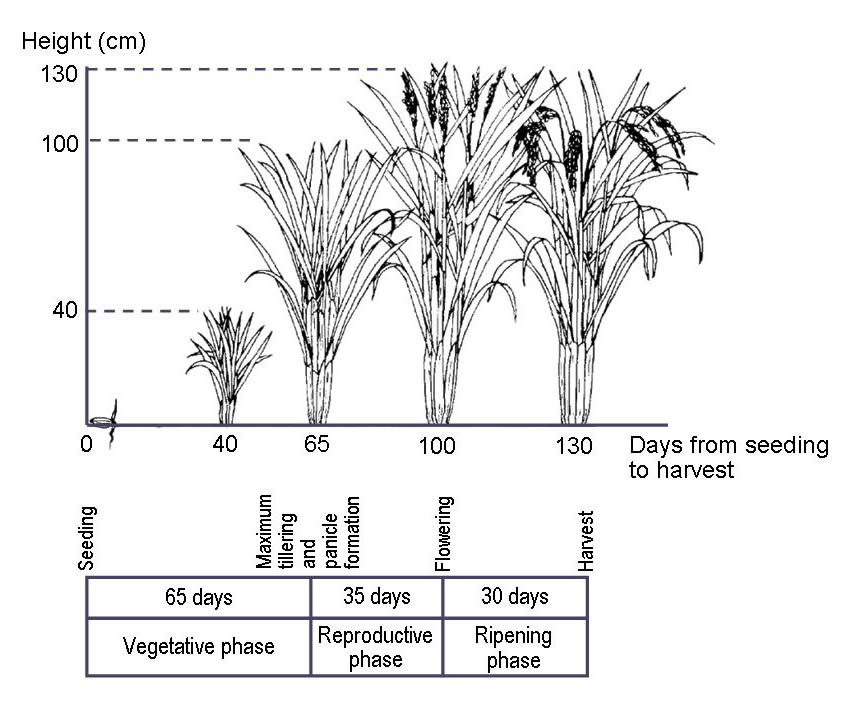 Kenmerken van de rijst
Aanpassingsvermogen aan verschillende milieus:
Meer dan 100.000 variëteiten (collectie bij het International Rice Research Institute, Philippines)
Oryza indica (lange korrel):hoge t° en water nodig => subtropisch
Oryza japonica (korte korrel):lichtgevoelig=> hogere breedte
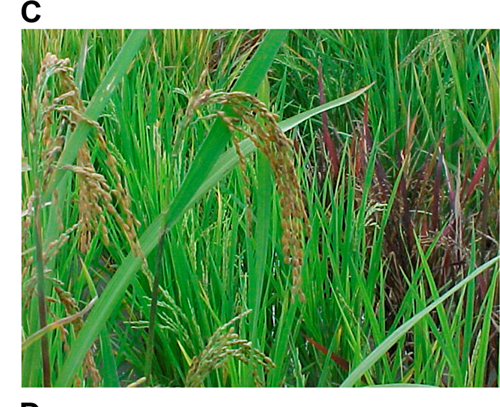 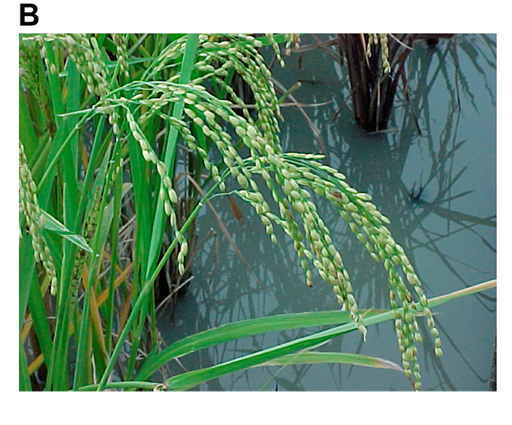 Gevoeligheid voor intensieve bewerking
Land voorbereiding
Vlakke bodem = 			gelijke groei
uniforme rijping
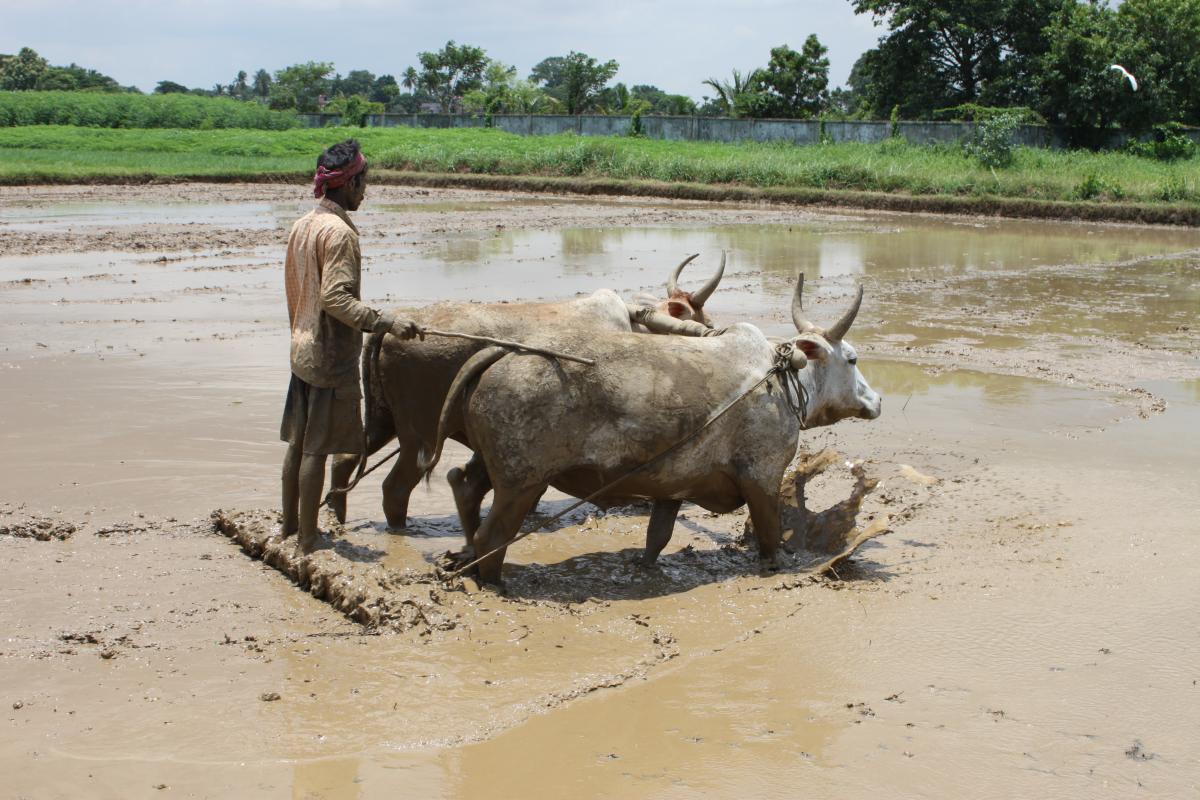 Gevoeligheid voor intensieve bewerking
Reguleren van optimaal waterpeil
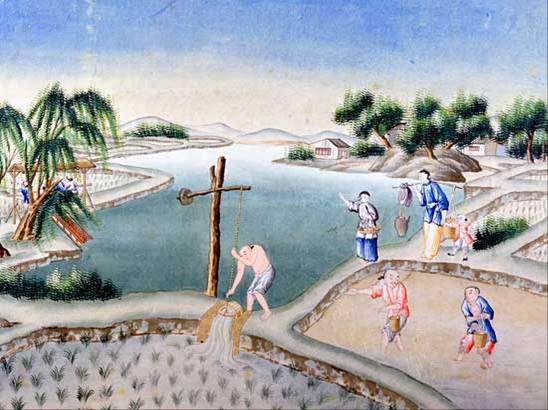 Gevoeligheid voor intensieve bewerking
Wieden (rode rijst)
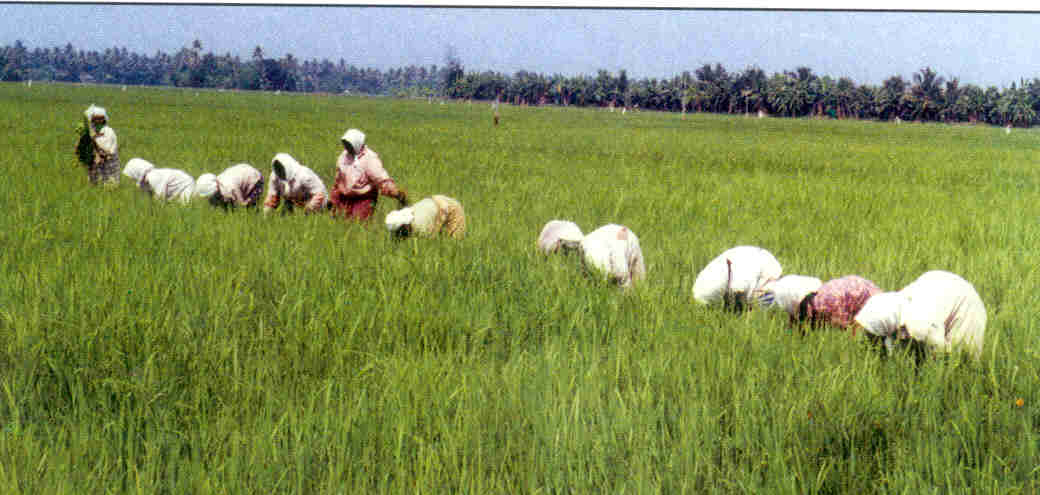 Gevoeligheid voor intensieve bewerking
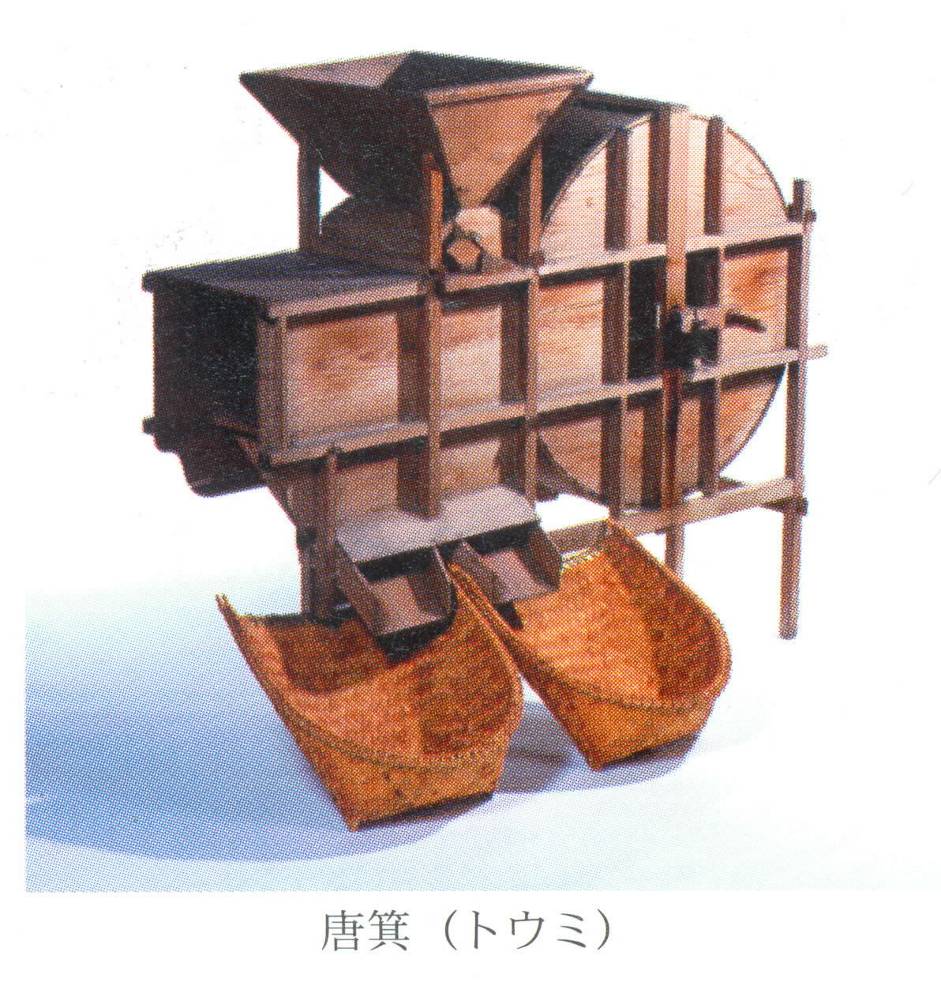 Zaadselectie
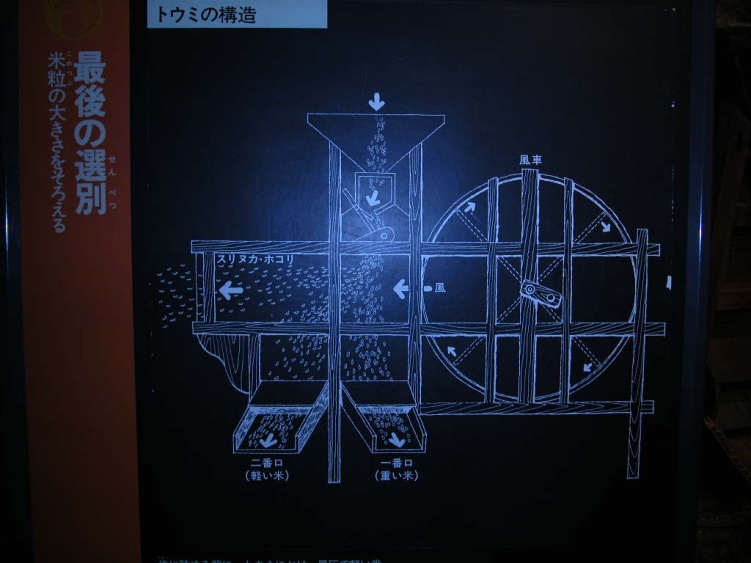 Gevoeligheid voor intensieve bewerking
Overplanting kiemplantjes			(nieuwe selectie)
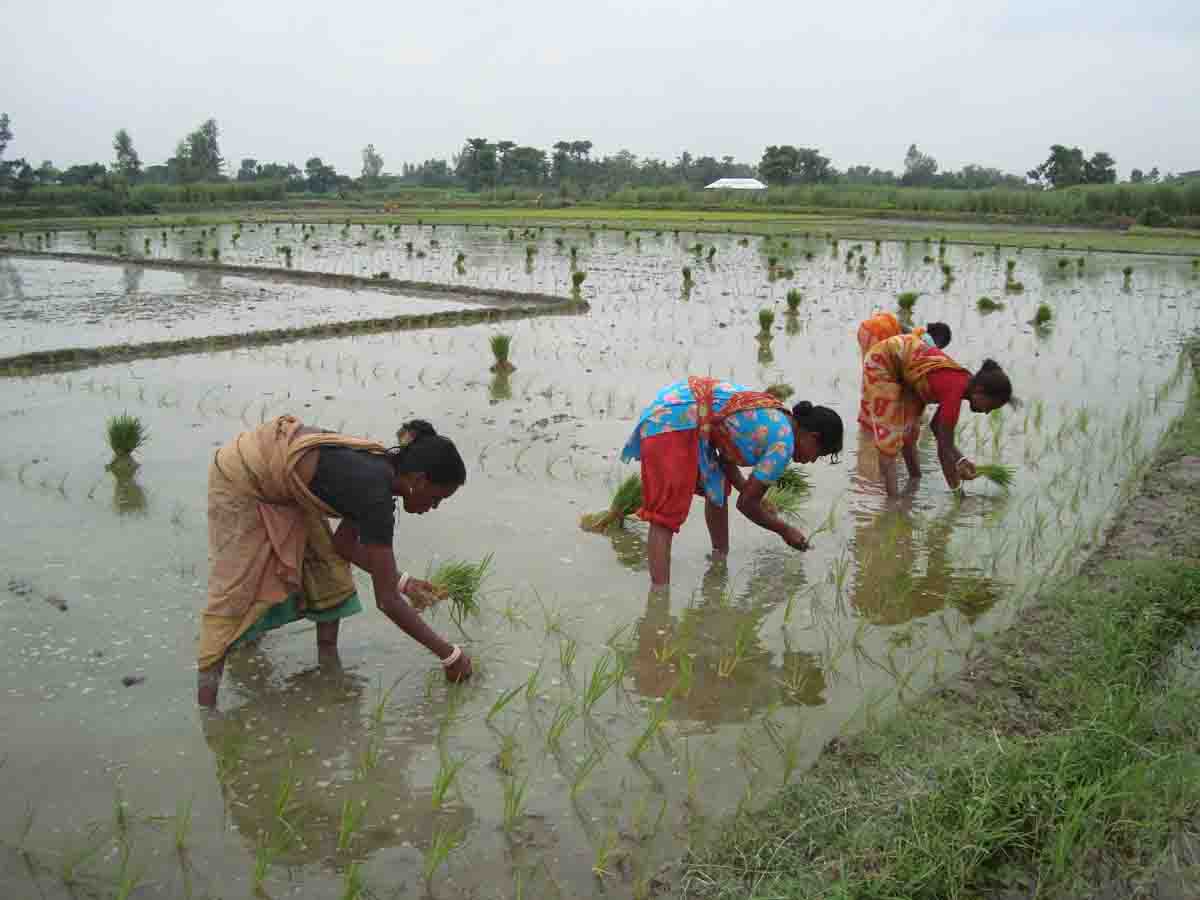 Gevoeligheid voor intensieve bewerking
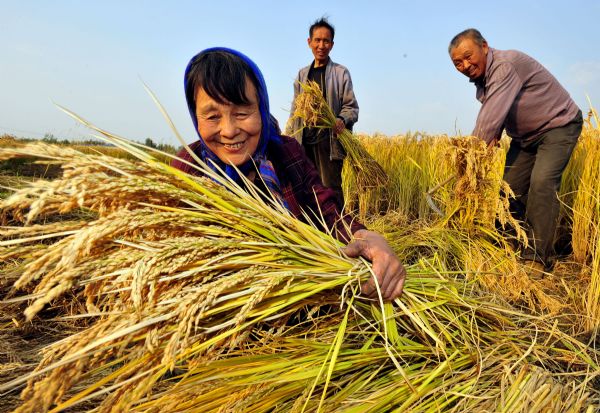 Handmatige oogst
	(nieuwe selectie)
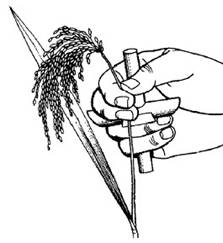 Agro-industrie vs agro-ecologie
Bevolking

P
Land

L
Voedsel

Q
Arbeidsproductiviteit stijgt wegens concurrentie op de markt
Winnen op de markt= voordelige vraag/aanbod verhouding
door productiviteitsverbeteringen:meer produceren dan zijn concurrenten in dezelfde tijd
Aanbod stijgt
Prijzen dalen
Inkomen concurrenten dalen
Inkomen productievere producent stijgt want hij verkoopt meer producten
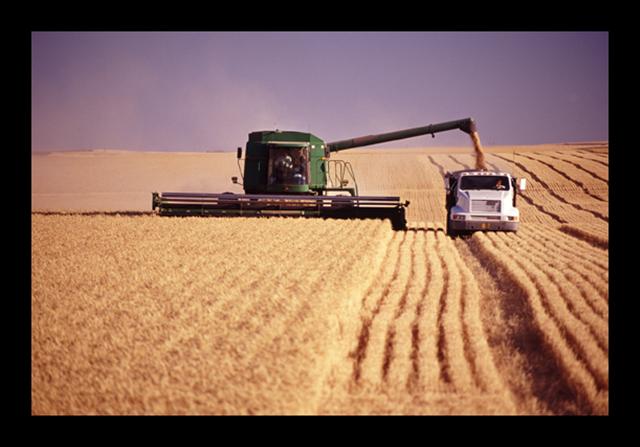 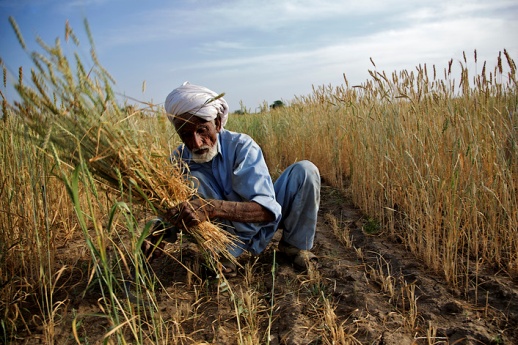 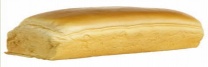 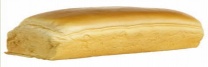 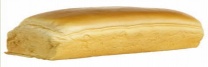 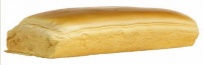 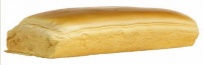 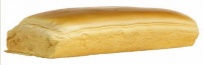 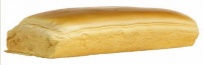 producent A
producent B
producent C
producent D
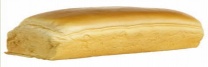 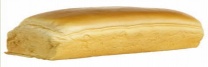 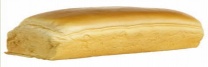 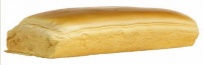 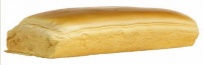 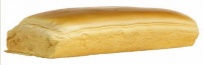 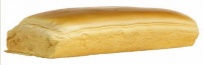 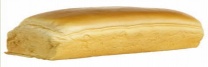 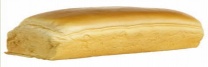 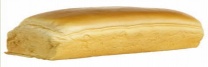 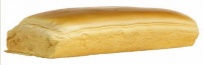 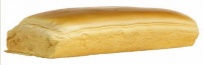 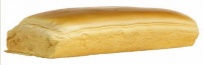 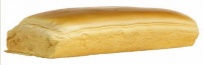 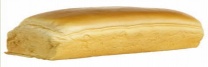 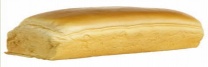 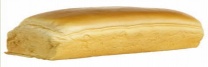 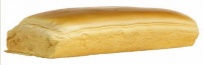 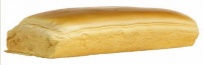 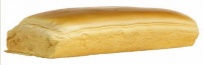 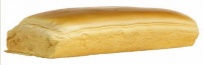 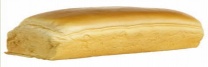 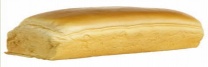 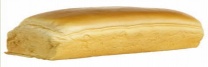 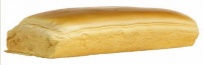 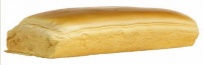 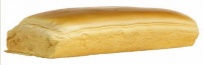 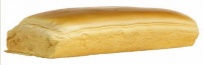 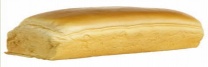 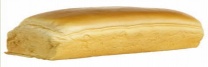 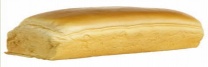 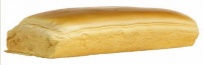 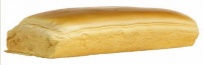 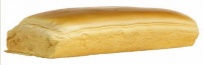 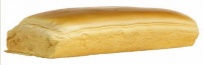 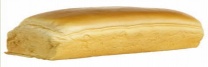 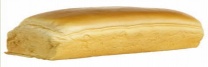 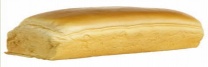 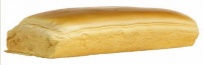 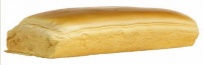 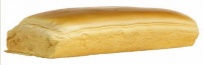 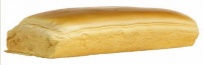 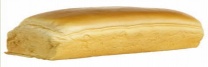 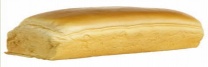 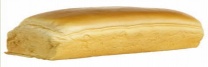 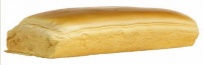 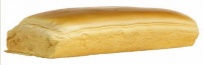 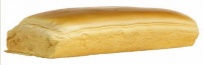 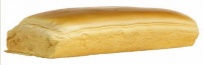 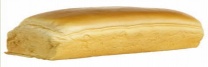 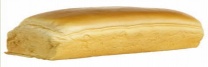 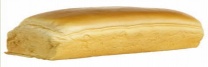 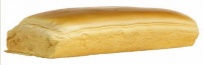 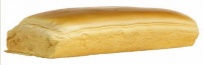 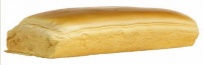 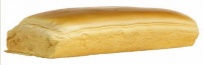 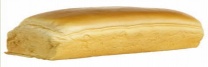 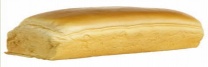 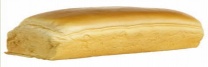 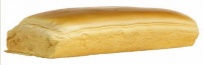 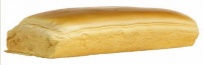 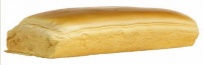 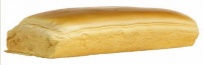 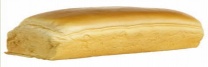 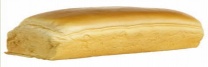 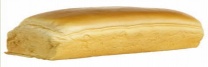 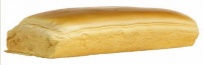 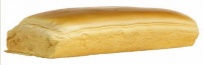 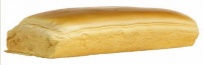 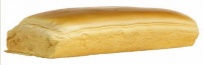 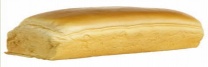 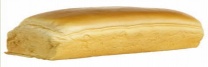 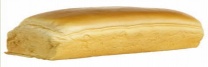 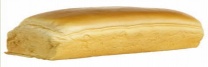 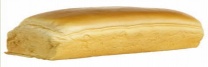 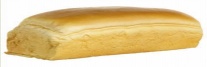 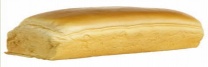 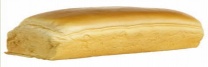 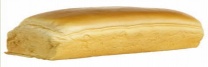 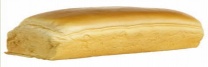 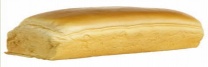 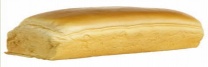 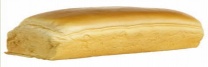 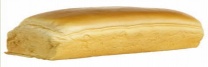 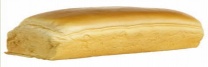 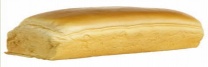 Gelijke productiviteit
40 broden = 40 uren = 40 € => 1€/brood
inkomen producenten:
10€
10€
10€
10€
Productiviteitsverbetering producent A
45 broden = 40 uren = 40 € => 0,889€/brood
inkomen producenten:
13,33€
8,89€
8,89€
8,89€
+3,33€
-1,11€
-1,11€
-1,11€
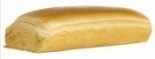 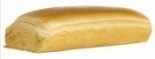 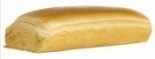 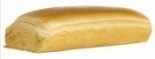 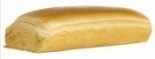 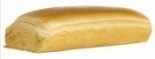 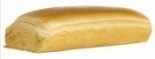 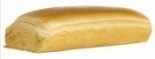 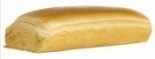 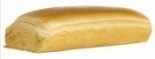 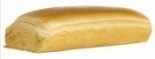 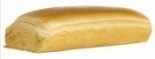 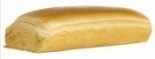 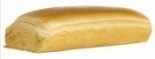 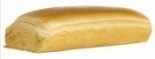 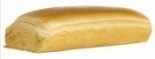 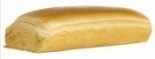 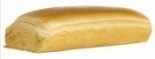 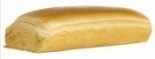 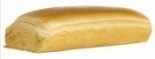 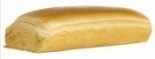 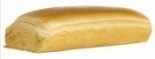 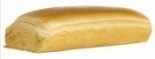 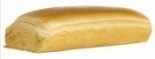 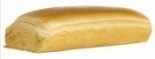 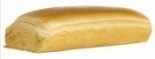 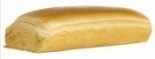 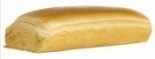 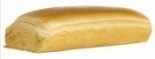 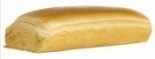 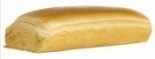 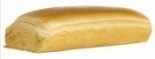 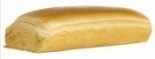 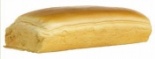 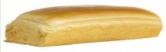 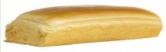 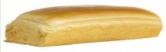 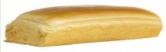 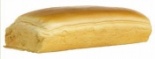 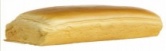 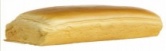 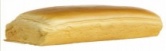 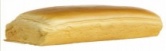 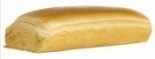 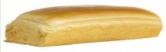 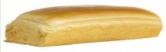 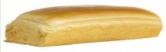 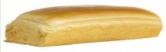 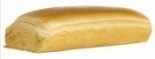 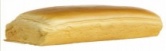 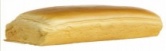 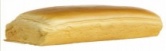 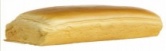 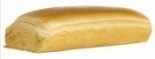 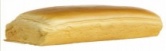 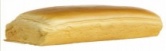 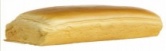 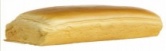 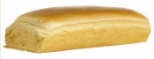 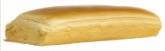 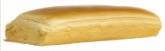 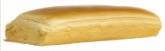 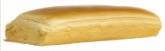 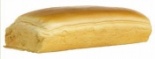 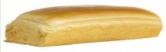 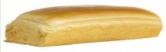 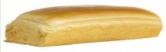 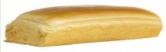 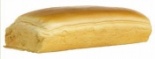 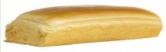 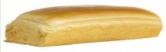 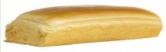 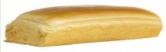 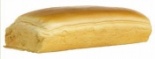 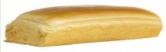 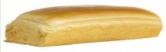 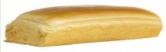 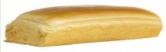 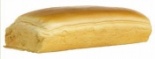 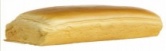 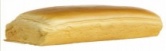 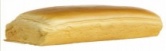 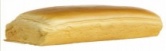 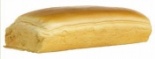 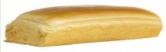 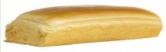 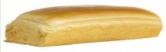 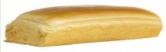 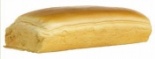 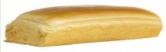 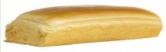 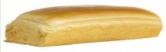 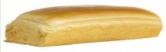 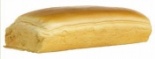 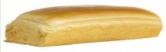 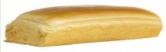 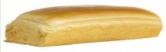 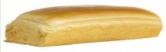 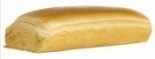 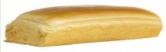 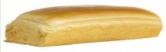 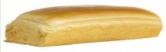 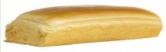 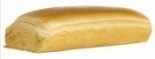 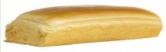 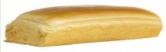 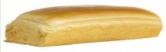 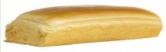 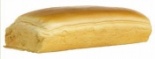 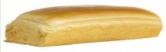 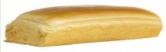 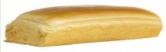 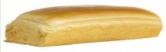 Productiviteitsverbetering producent A
producent A gebruikt nieuwe technologie om productiviteit te verhogen => Innovaties en productiviteitsverbeteringen hangen samen

Andere producenten verplicht om zelfde (of betere) technologie aan te wenden om verlies te beletten
=> Constante druk op stijging productiviteit = constante druk op innovatie
60 brood = 40 uren = 40 € => 0,667€/brood
inkomen producenten:
10€
10€
10€
10€
Prijsverlagend effect van productiviteitsverhoging
Agro-industrie vs agro-ecologie
Bevolking

P
Land

L
Voedsel

Q
Arbeidsproductiviteit stijgt wegens concurrentie op de markt
 graan per landbouwer per jaar:
Einde 19e eeuw: 	5 ton op 10 ha
Vandaag: 		   1000 ton op 150 ha
 agro-industrie
Voedsel bevat minder arbeidstijd => lagere waarde => lagere prijs
Proletarisering en voeding
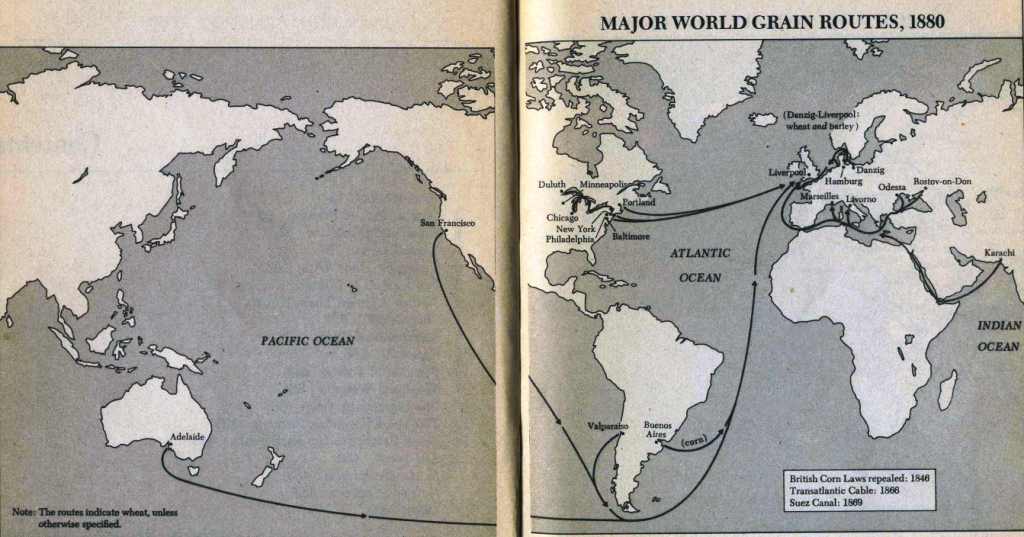 Tweede feodaliteit
Stijging arbeidsproductiviteit
Arbeidsbesparende productiemiddelen: machines, agrochemie, onderwijs, gezondheidszorg, etc…
Bevol-king

P
Stadsbevol king
Land

L
Voedsel

Q
Qu
Hoger             Gelijk            Gelijk…
Motor van verstedelijking
2° niet-landbouwactiviteiten uitoefenen
     als er geen bijkomend land beschikbaar is
     => stedelijk product Qu 
	Qu kan geruild worden voor voedsel
=> Bron van verdere stijging van Q/P
Stijging arbeidsproductiviteit ?
import
Bevol-king

P
Stadsbevol king
Land

L
Voedsel

Q
Qu
Laag           Gelijk            Gelijk…
Motor van verstedelijking
In de globale economie:
	stijging arbeidsproductiviteit in ontwikkelde landen
	=> voedsel in snel groeiende steden komt van globale 		markten
	=> stedelijke bevolking groeit wegens armoede
Agro-industrie vs agro-ecologie
Bevolking

P
Land

L
Voedsel

Q
Groei landrendement dankzij meer arbeid:
Gemengde teelten (stikstoffixerende planten/bomen; ziektewerende planten)
Wieden
Bodem- en waterconservatietechnieken…
=> agro- ecologie
Voedsel bevat meer arbeidstijd => meer waarde => hogere prijs
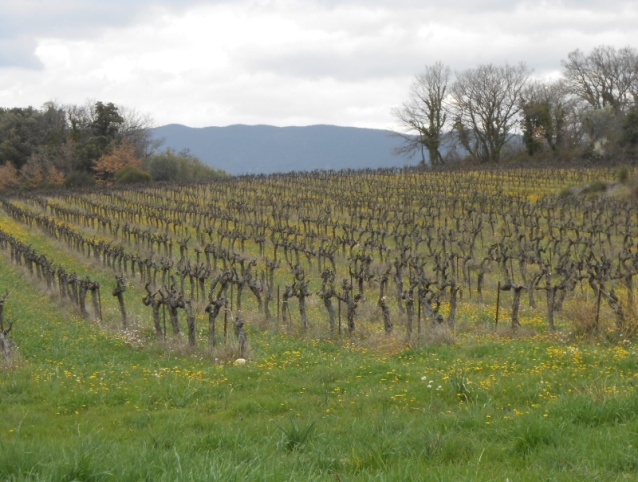 Agro-ecologie Côtes du Rhone
Begin April
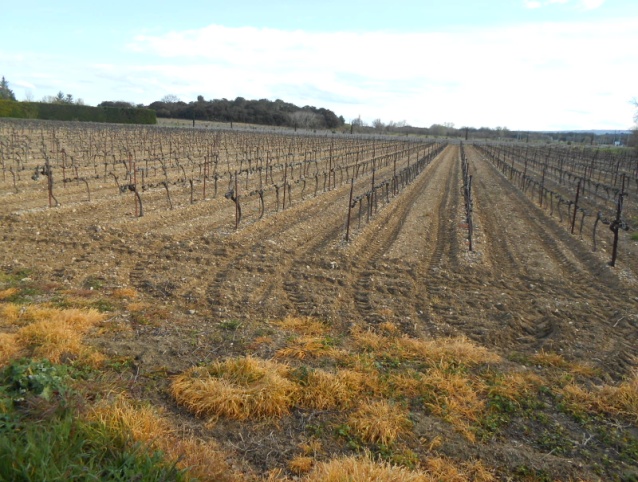 Conventionele wijnbouwzelfde regio, zelfde periode
Gras verbrand door herbicide
Stijging arbeidsproductiviteit
Bevolking

P
actie ve bevol king
Land

L
Voedsel

Q
Q+
Gelijk           Hoger           Hoger
Motor van voedselsoevereiniteit
3°  land meer intensief bewerken 
Groei landrendement dankzij meer arbeid:
Q+ kan :
	- gebruikt worden tegen honger op het platteland
	- geëxporteerd worden (om honger in de steden te 	 	 	  bestrijden)
Bevolking, land en voedsel
Bevolking
Land
Voedsel
Klimaatsverandering ?
L vermindert
Q/L vermeerdert in sommige regio’s
Q/L vermindert in de meest bevolkte gebieden…
Bevolking, land en voedsel
Bevolking
Land
Voedsel
Enz.
Andere ideeën om dit in de klas toe te passen ?